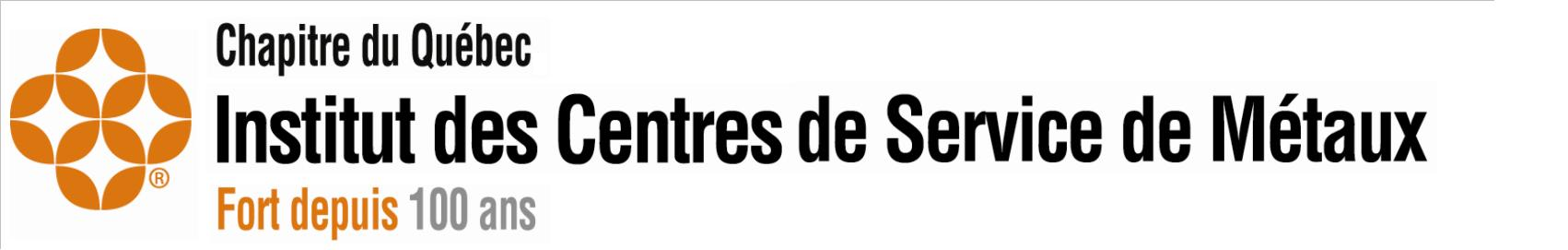 INSERT CHAPTER LOGO
Votre enfant est-il inscrit à une université ou sur le point de s'inscrire?
Si c'est le cas, il pourrait recevoir une bourse! Pour être admissible, le postulant doit être un enfant d'un employé d'une société membre du groupe MSCI, section du Québec.
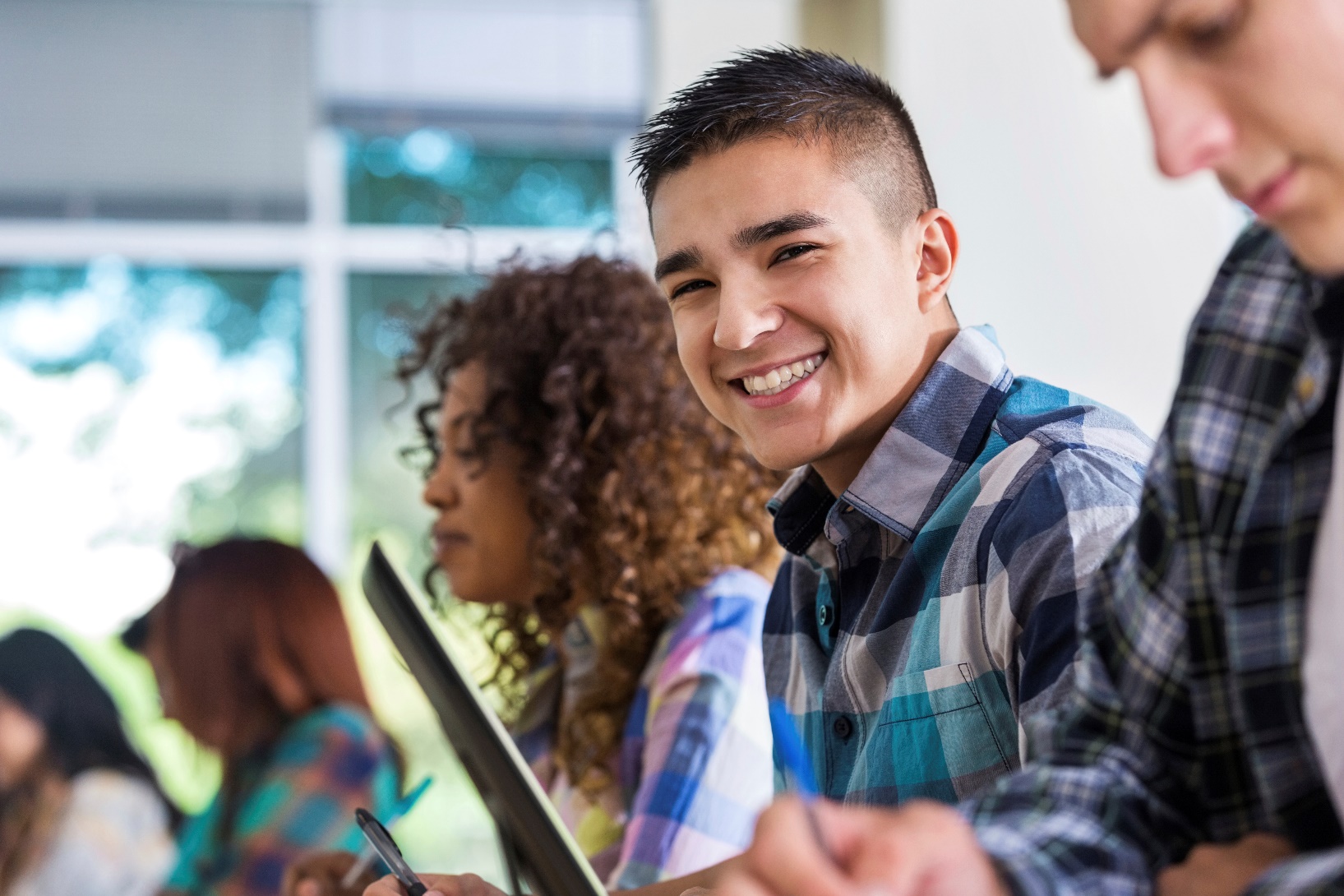 Rendez-vous sur www.msci.org/chapters/quebec.aspx
pour obtenir de plus amples renseignements. Vous trouverez sur les formulaires de demande de bourse les conditions d'admissibilité et tout autre renseignement connexe.
Date limite: le 30 avril 2016.
Votre enfant est-il inscrit à une université ou sur le point de s'inscrire?
Si c'est le cas, il pourrait recevoir une bourse! Pour être admissible, le postulant doit être un enfant d'un employé d'une société membre du groupe MSCI, section du Québec.
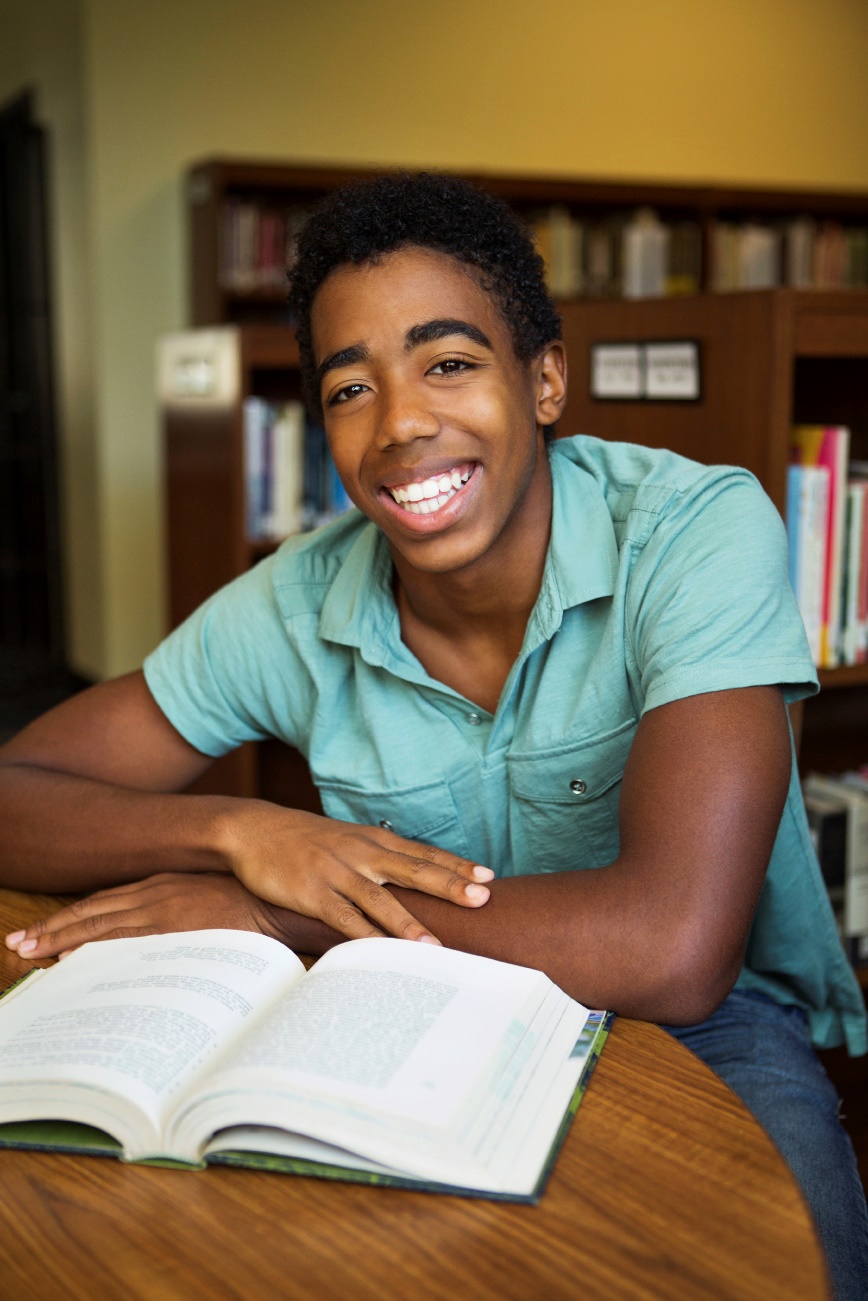 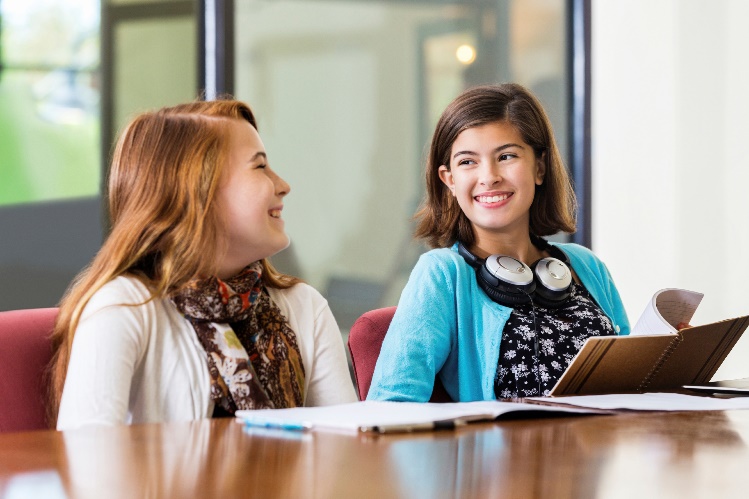 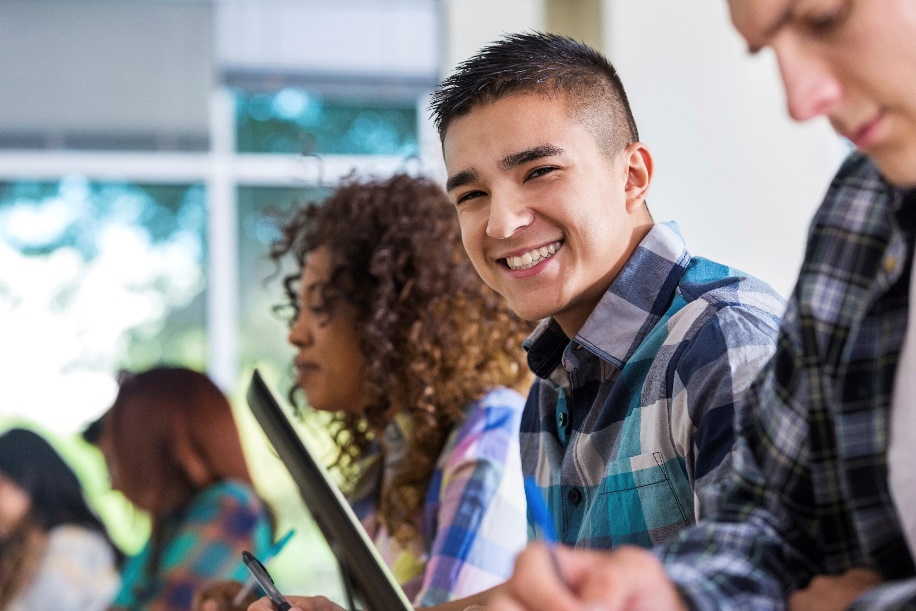 Rendez-vous sur www.msci.org/chapters/quebec.aspx
pour obtenir de plus amples renseignements. Vous trouverez sur les formulaires de demande de bourse les conditions d'admissibilité et tout autre renseignement connexe.
Date limite: le 30 avril 2016.
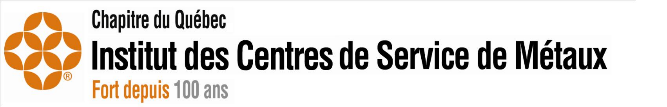